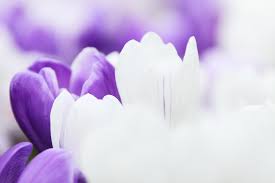 Iryna Ihoriwna Duschnizjka
Deutsch- und Englischlehrerin in der Schule № 2 in Kopytschynzi
Qualifikationskategorie: die Spezialistin der zweiten Stuffe
Mein pädagogische Arbeitspraxis 11 Jahren
Hochschulbldung
Im Jahre 2007 habe ich TNP-en Hnatjuk- Universität mit der Auszeichnung absolviert.
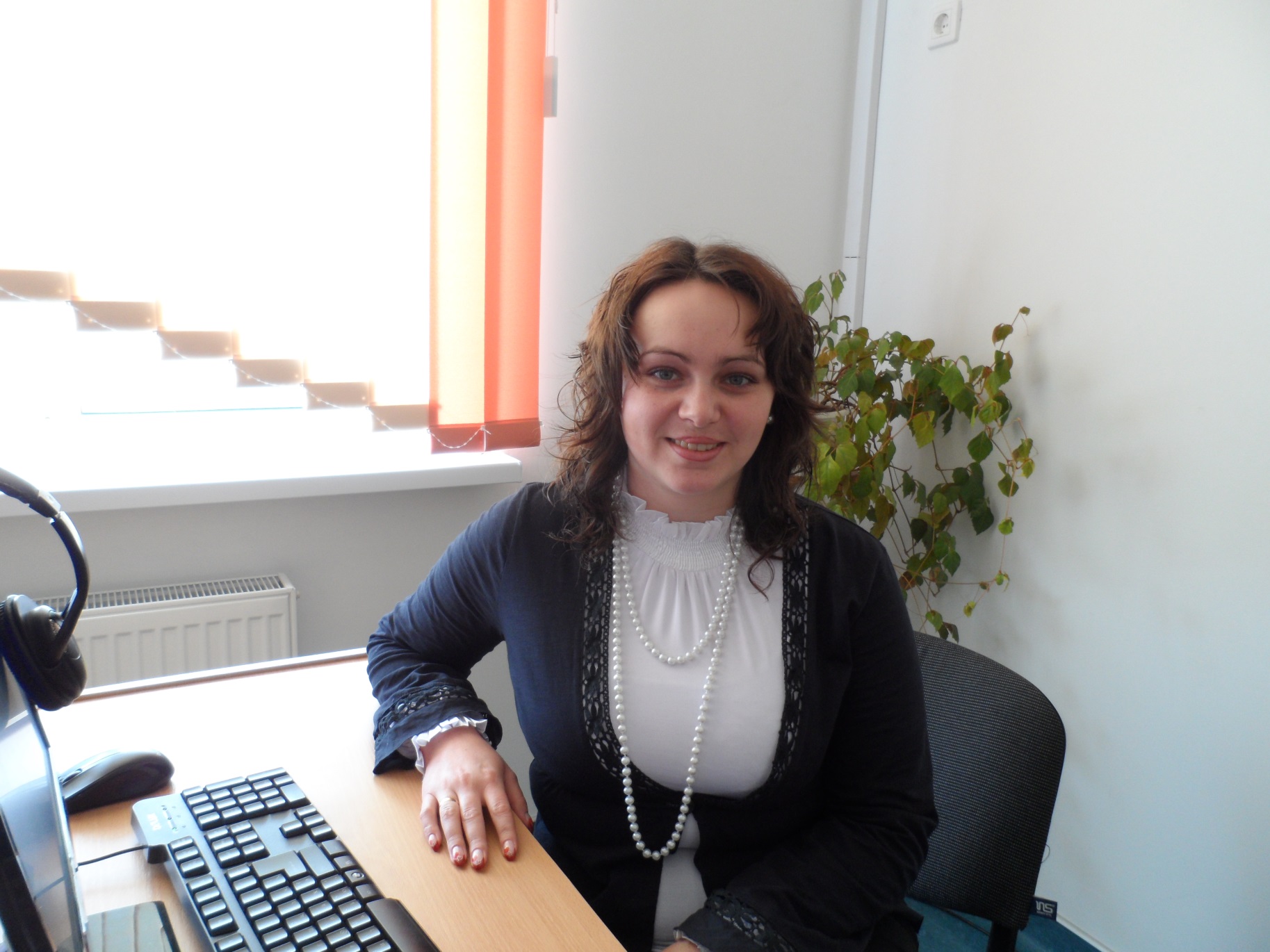 Mein Lebensmotto ist 
«Alles, was du machst, sollst du mit der Liebe machen.»
( Der heilige Augustin)
Problem, damit ich mich beschäftige:
«Das lehrende Spiel wie eine effektive Weise der Aktivisierung der Erkentnisstätigkeit der Schüler.»
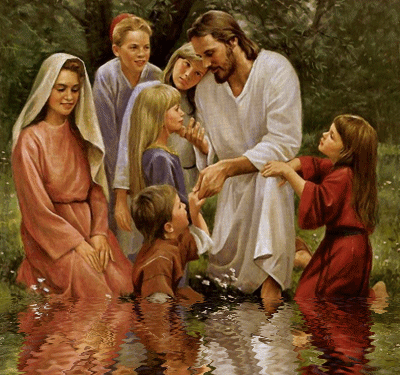 Meine pädagogische IdeeIch arbeite auf das Ergebnis .Dazu benutze ich
Theaterstunde „ Auf dem ukrainischen Markt“
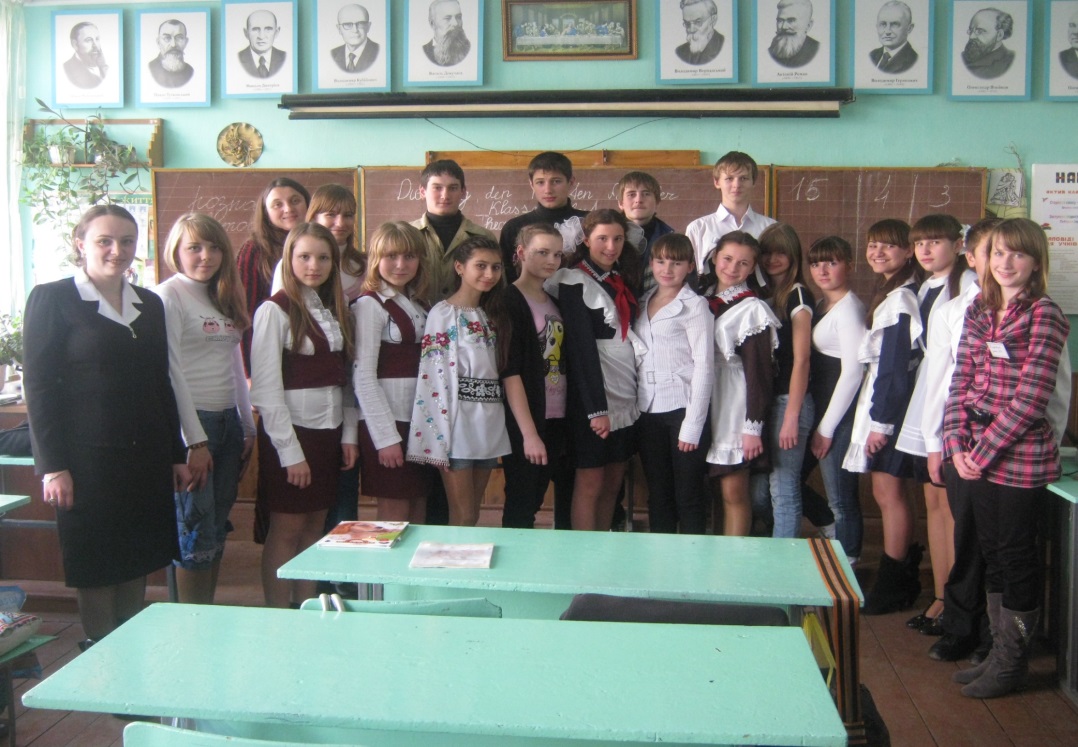 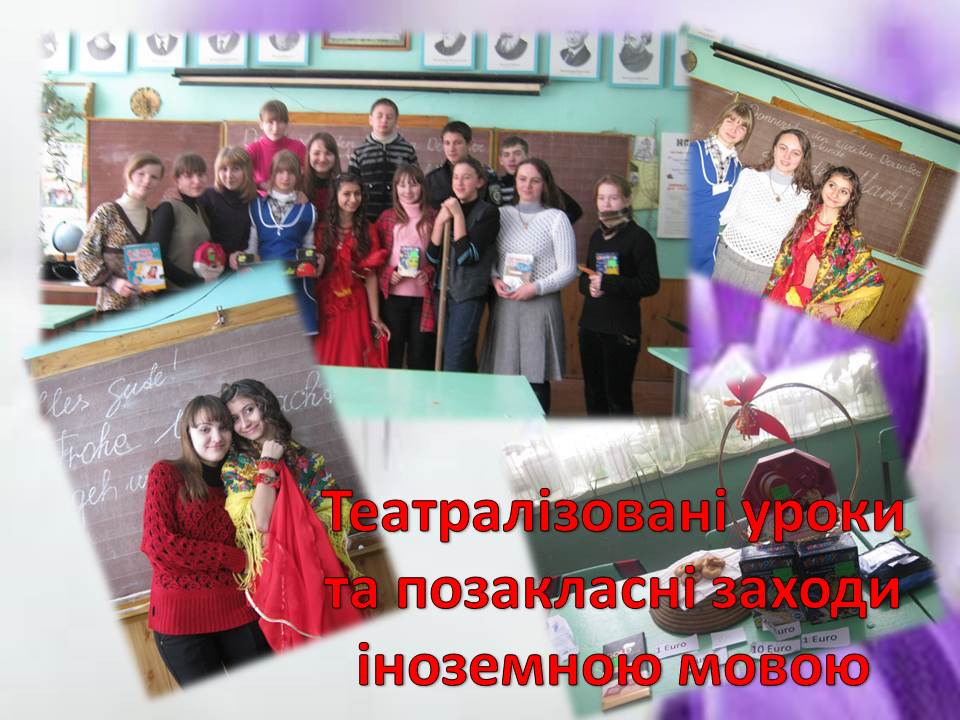 Theaterstunde „Schuluniform - pro und kontra. Die Schule der Vorgangenheit, der Gegenwart und der Zukunft.“
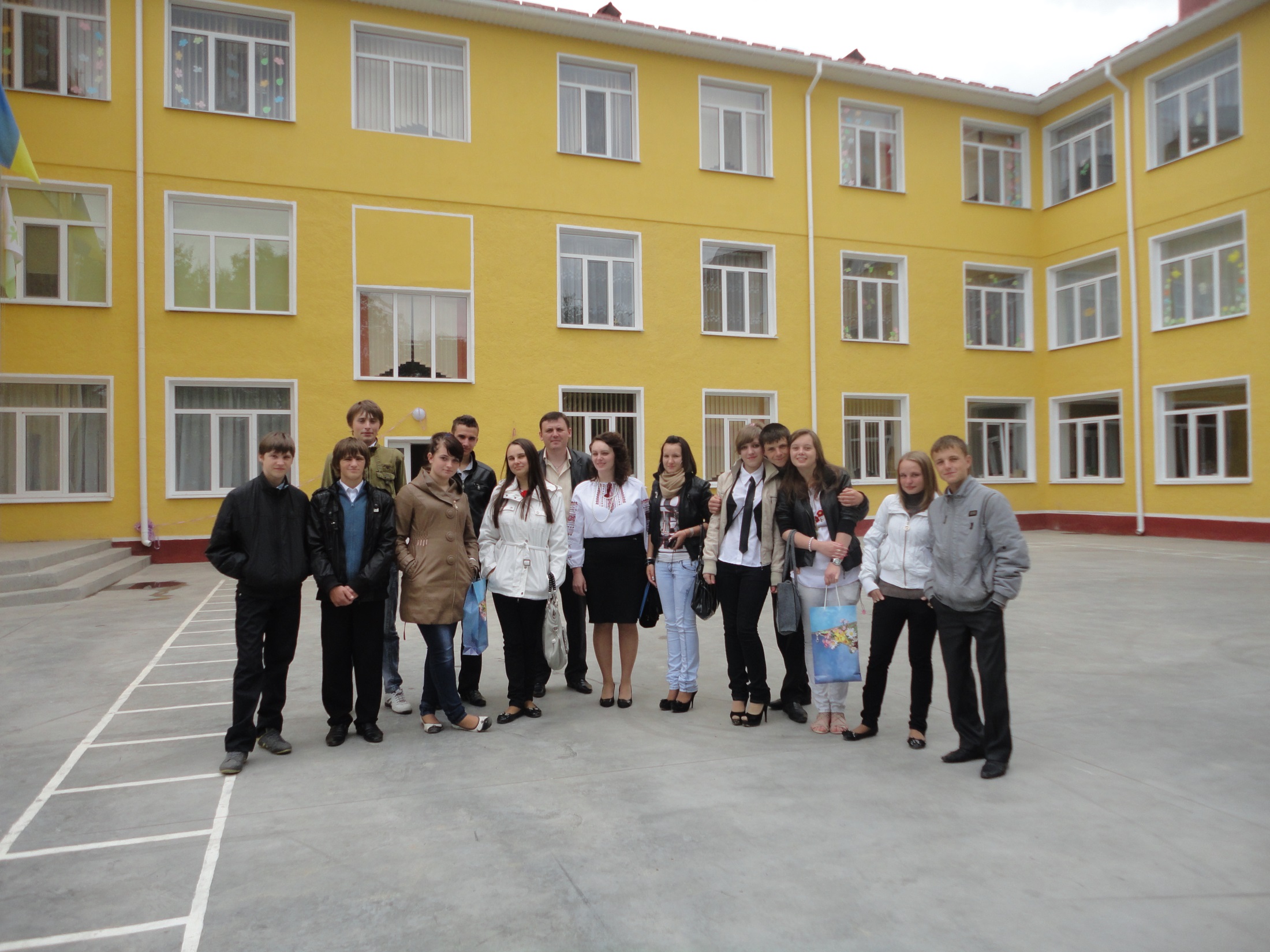 Thematische Begegnungen mit Schüler der anderen Schule zum Themen „Wir feiern den Frauentag“ und „Wie feiert man Ostern in Deutschland“
Solche Begegnungen motivieren sehr gut und machen viel Spaß!!!
In einer gemütlichen Atmosphäre ist es viel leichter und interessanter Deutsch zu sprechen!
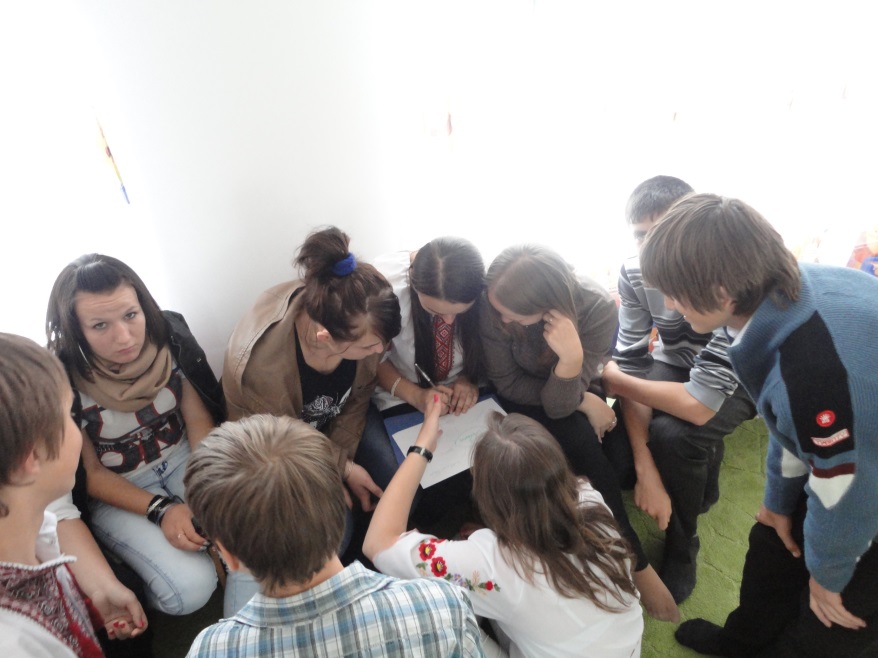 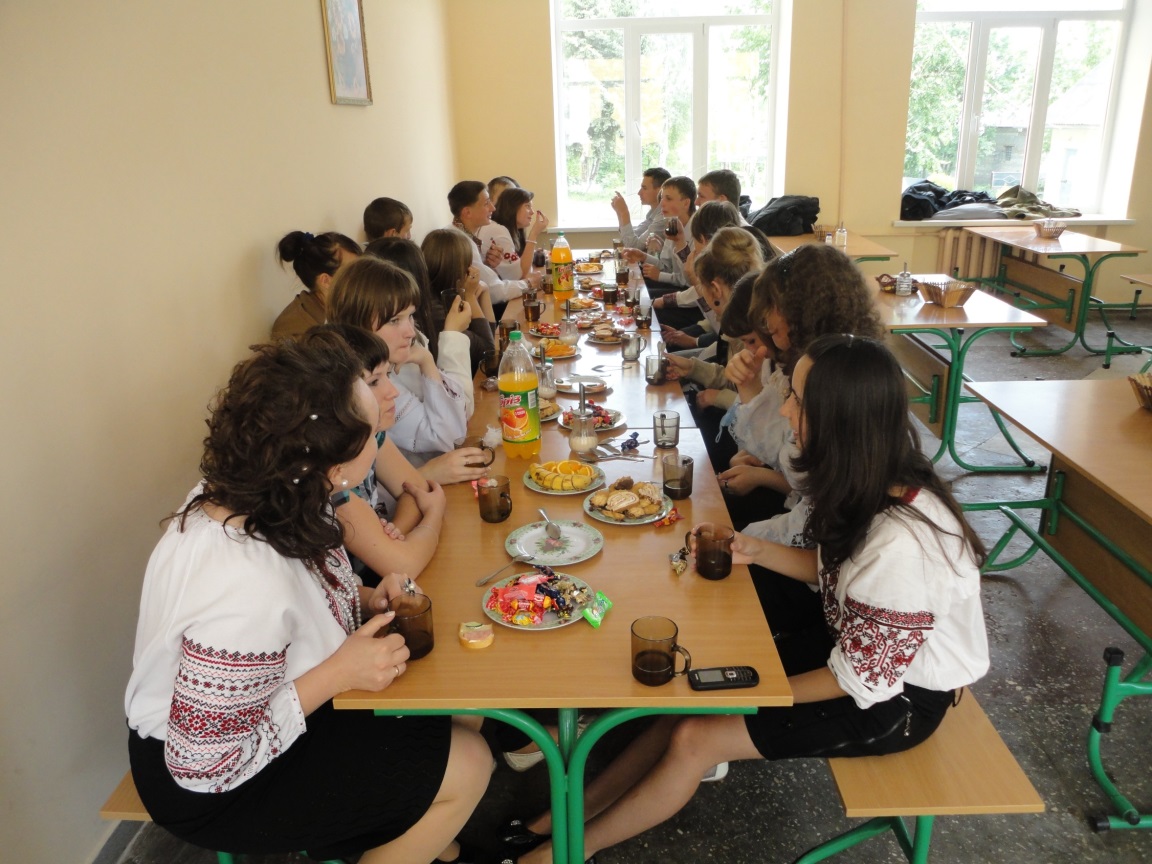 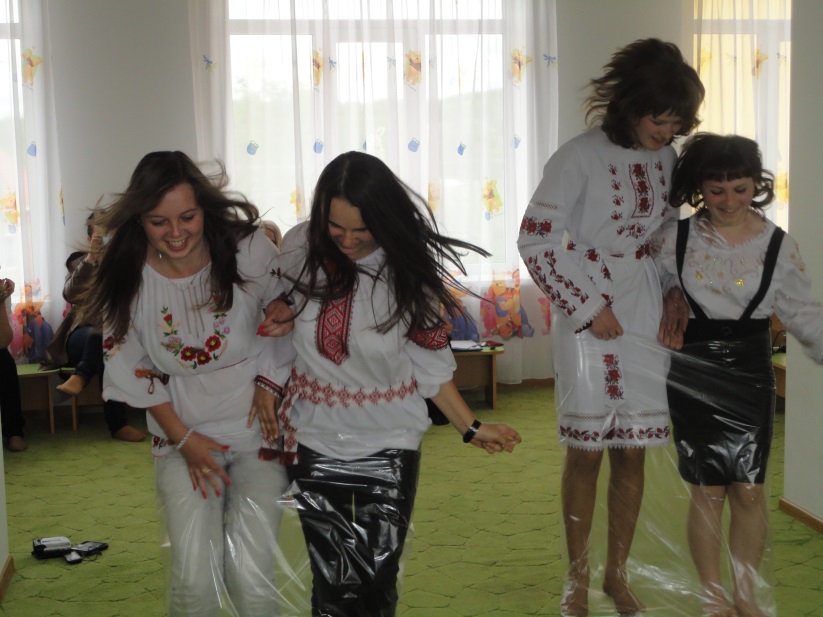 Nach dem Lew Semenowytsch Vyhotsjkyj gilt das Spiel als ein Naturform der Kinderarbeit, die nur das Kind so machen kann. Für das Kind ist nicht Ergebniss, sondern das Prozess wichtig. Nach der Meinung vieler Gelehrten macht das Spiel das Lernen nicht nur viel leichter, sondern auch viel produzierer.Motivierung spielt eine große Rolle und das Spiel motiviert sehr gut. Als Ergebniss lernen meine Schüler deutsche Sprache mit Spaß und Vergnügen!
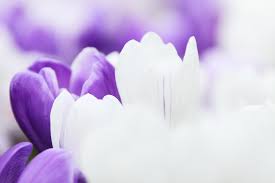 Ich benutze verschiedene lehrende Spiele in meinen Deutsch- und Englischstunden. Es ist sehr effektiv.
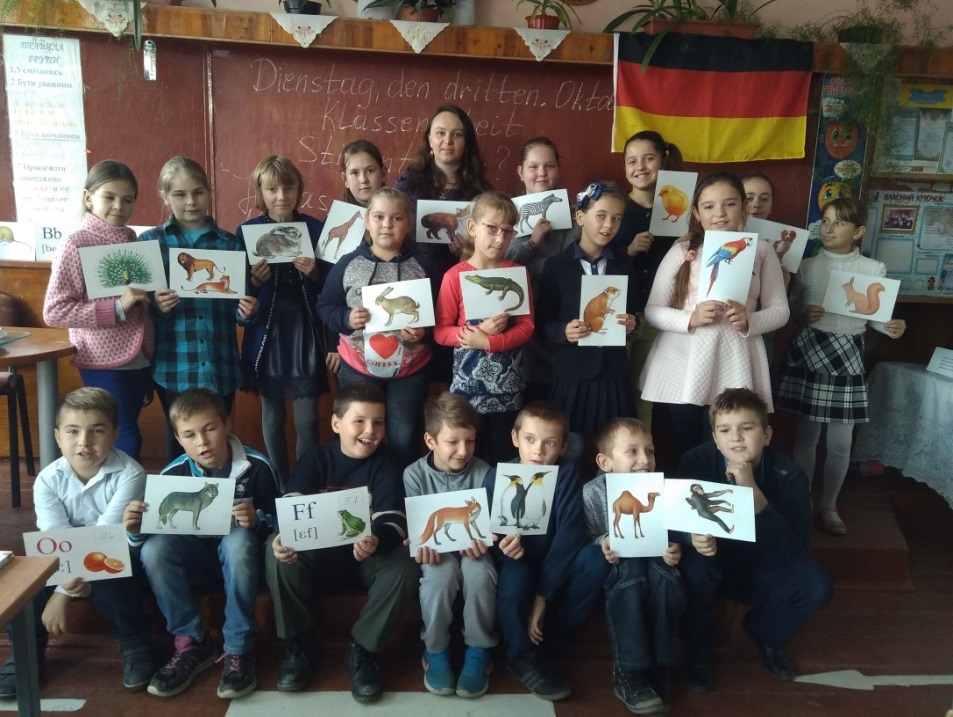 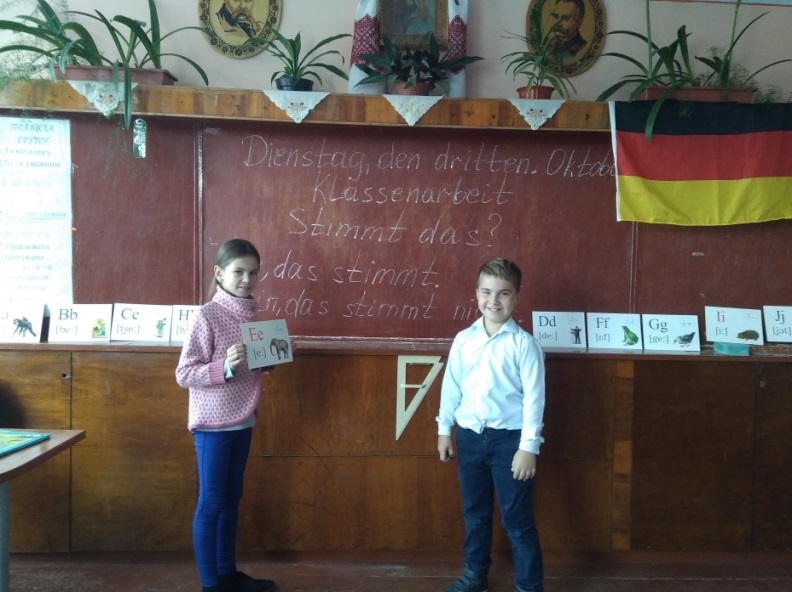 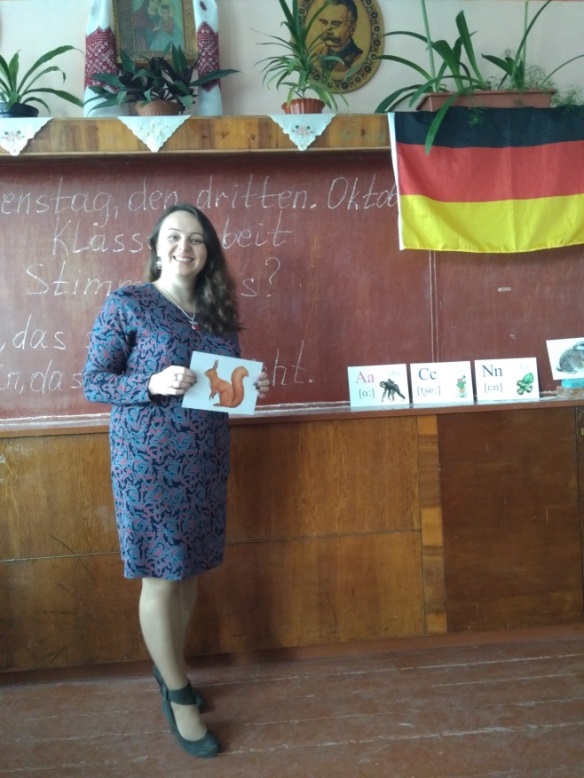 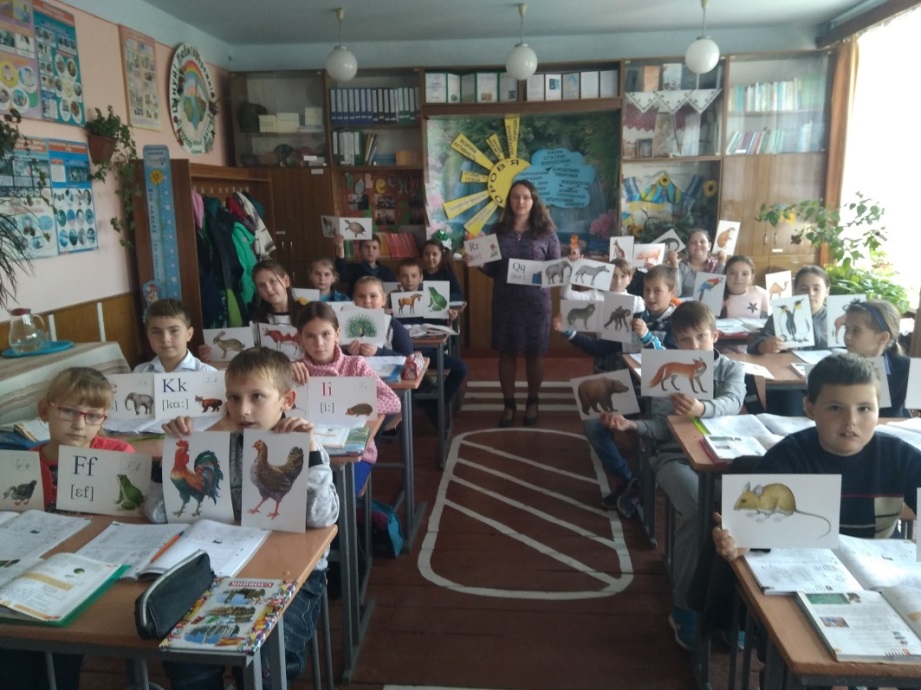 Solche Spiele entwickeln die kritische Denken der Schüler und entwickeln die Kompetenzen der neuen ukrainischen Schule.
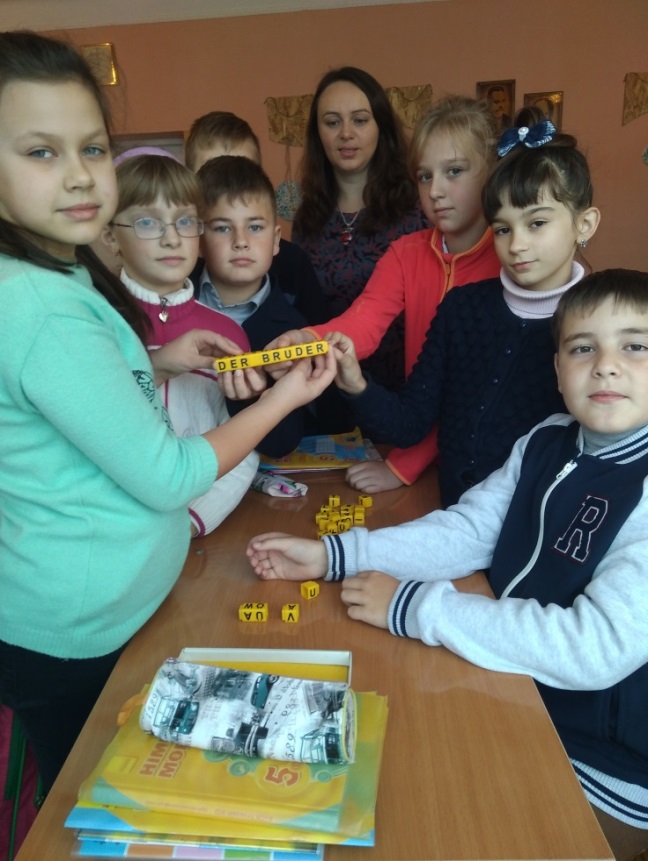 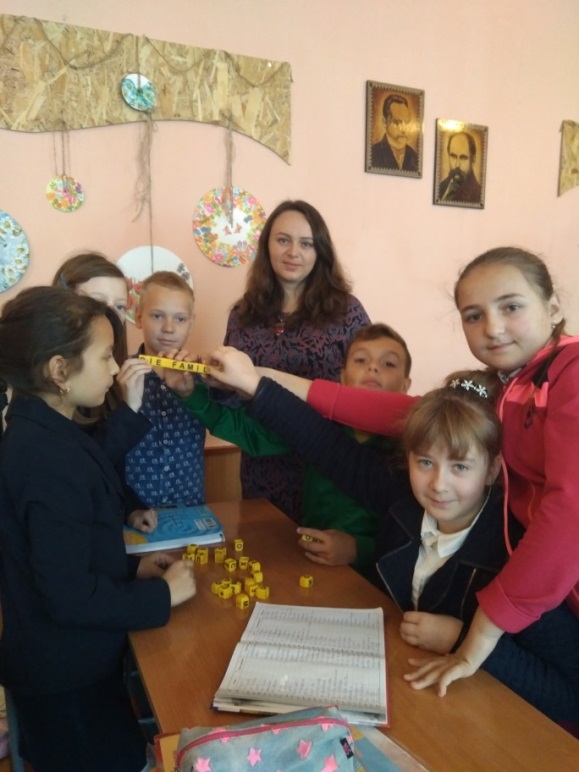 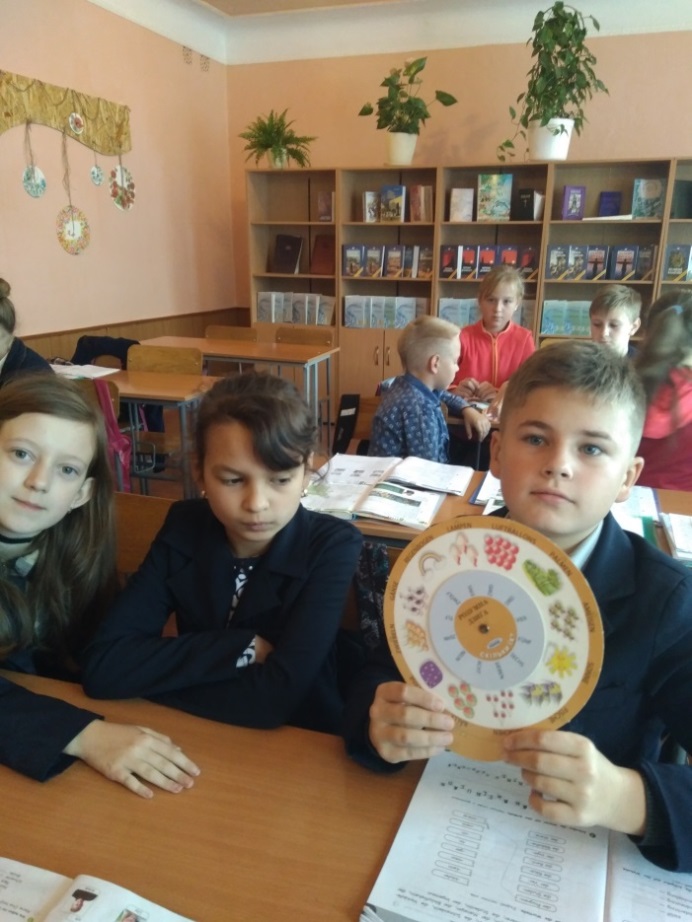 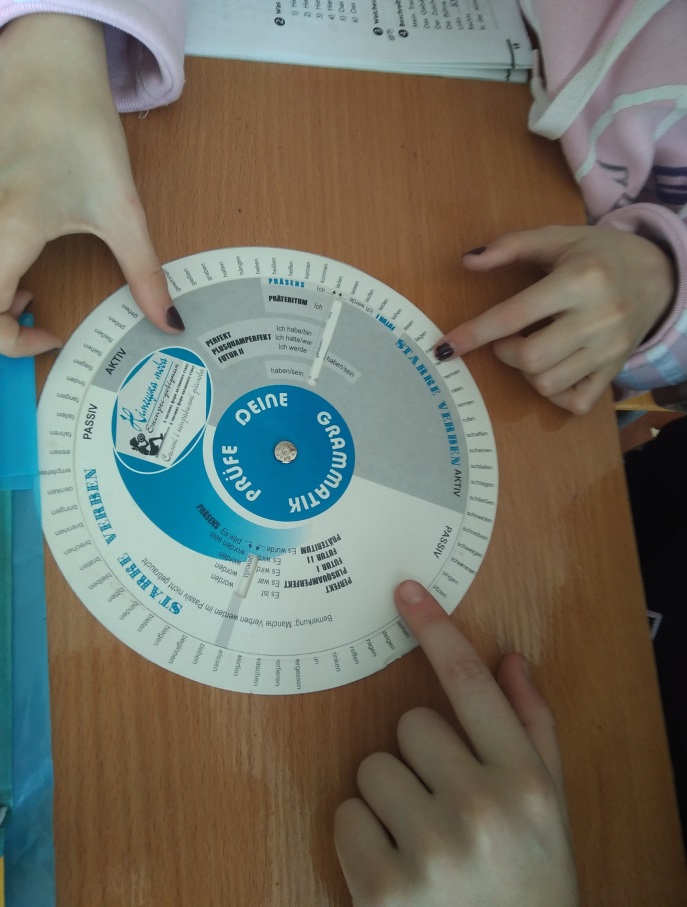 Grammatische Spiele
Natürlich will ich mit der Zeit gehen
Ich verwende immerwieder etwas Neues und Interessantes in meinen Stunden
Die Kinder haben Spielen sehr gern, und die Erwachsene auch. Interaktive lehrende Spiele mit der Benutzung der mobilen ENDGeräten bringen allen viel Spaß.
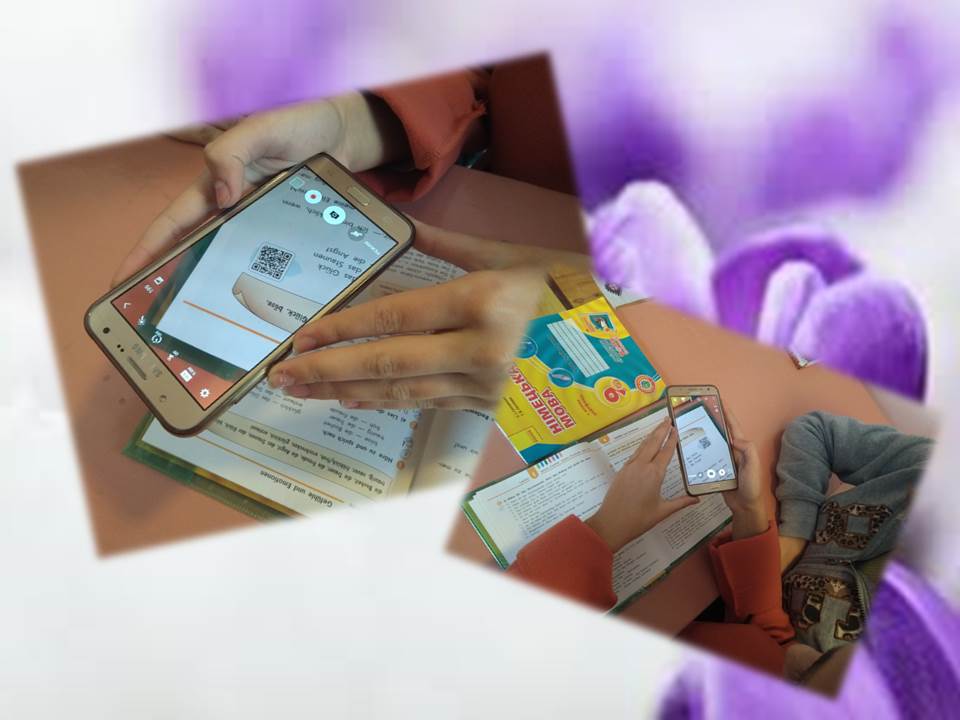 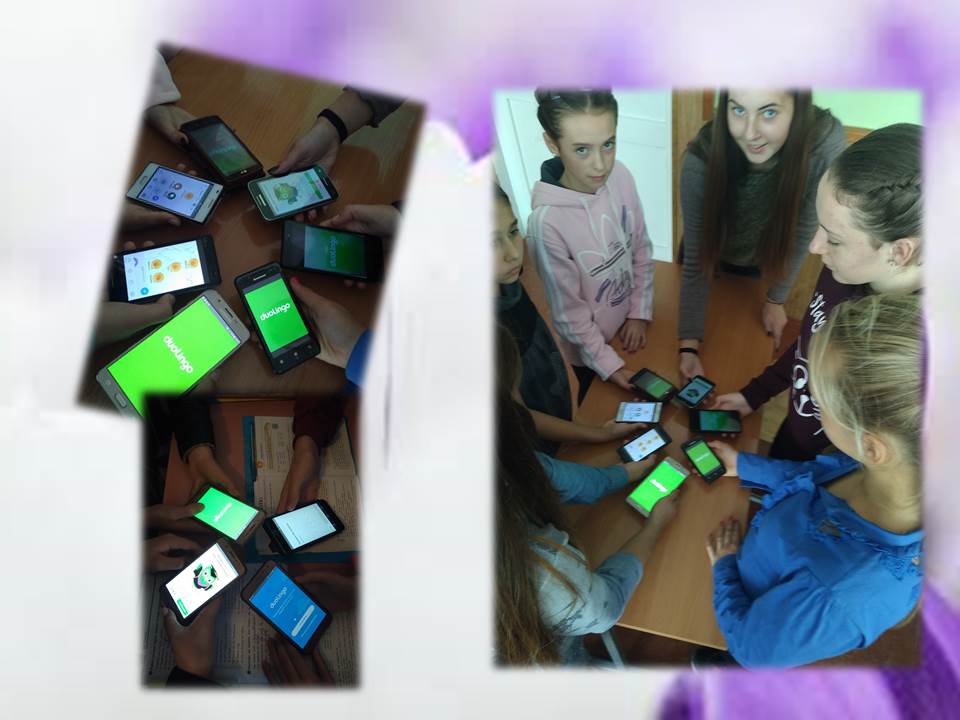 Die Benutzung der QR- Coden.


Duolingo ist die weltweit beliebteste Methode, Sprachen zu lernen.  Das Lernen mit Duolingo macht Spaß und macht süchtig. Man kann Punkte für richtige Antworten sammeln, gegen die Zeit antreten und neue Levels erreichen.  Diese Unterrichtseinheiten sind nachweislich effektiv.
Sehr beliebig bei meiner Schüler ist auch Projektarbeit
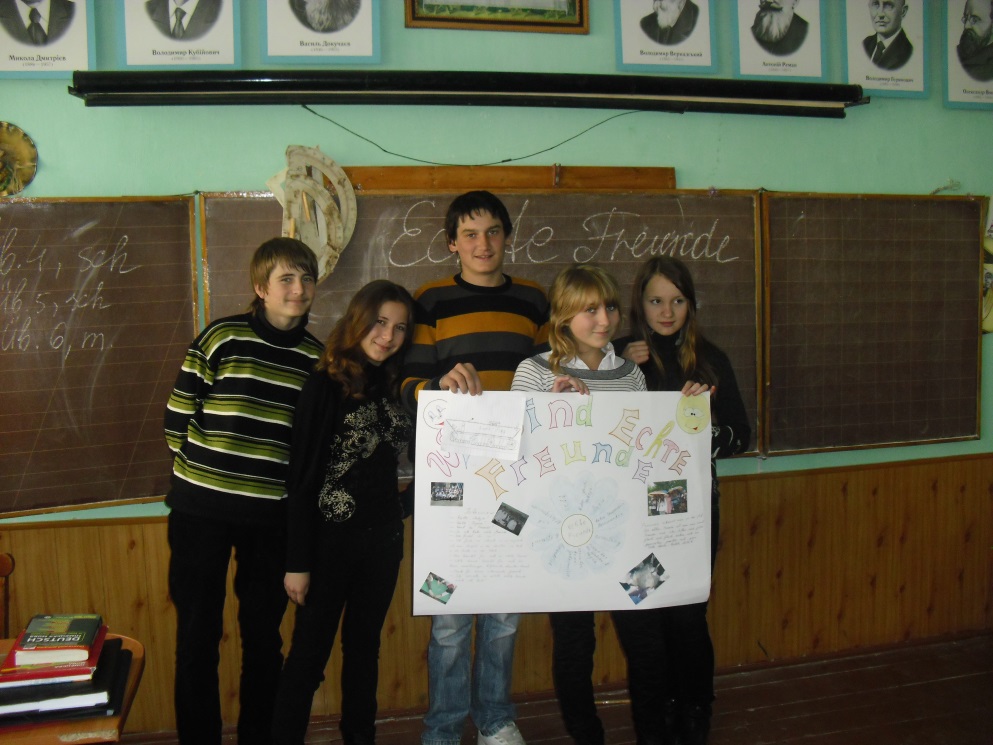 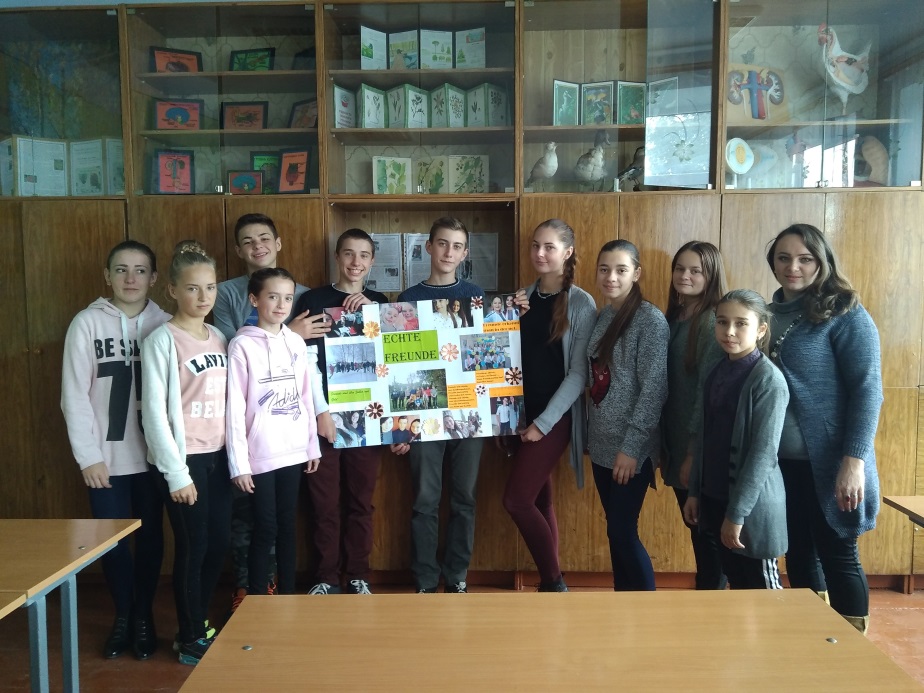 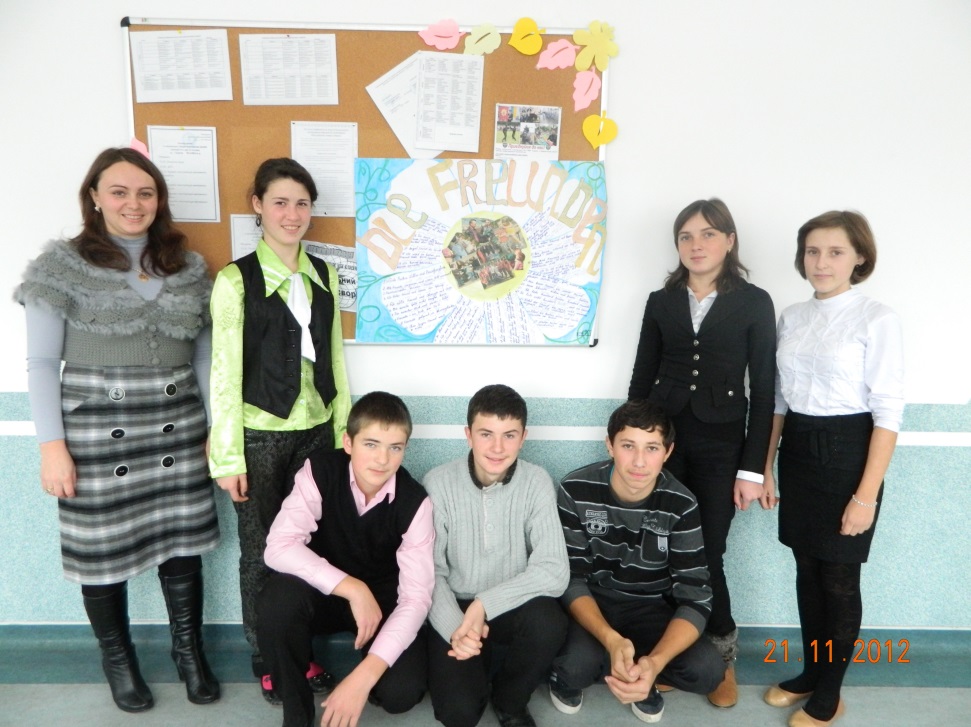 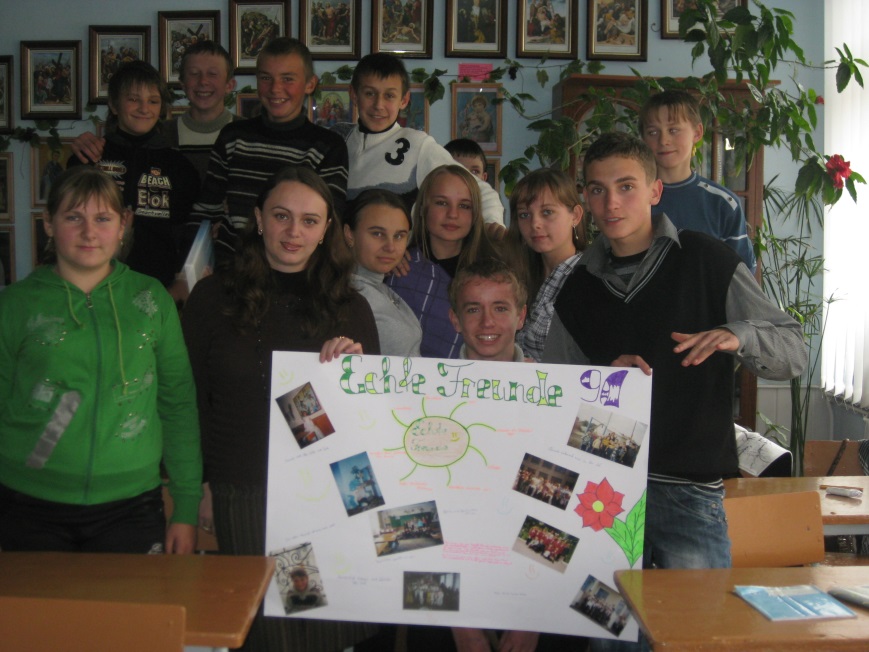 Projektarbeit mit der Benutzung der innovativen Technik ist sehr effektiv bei der Erziehung der europäischen Schüler.
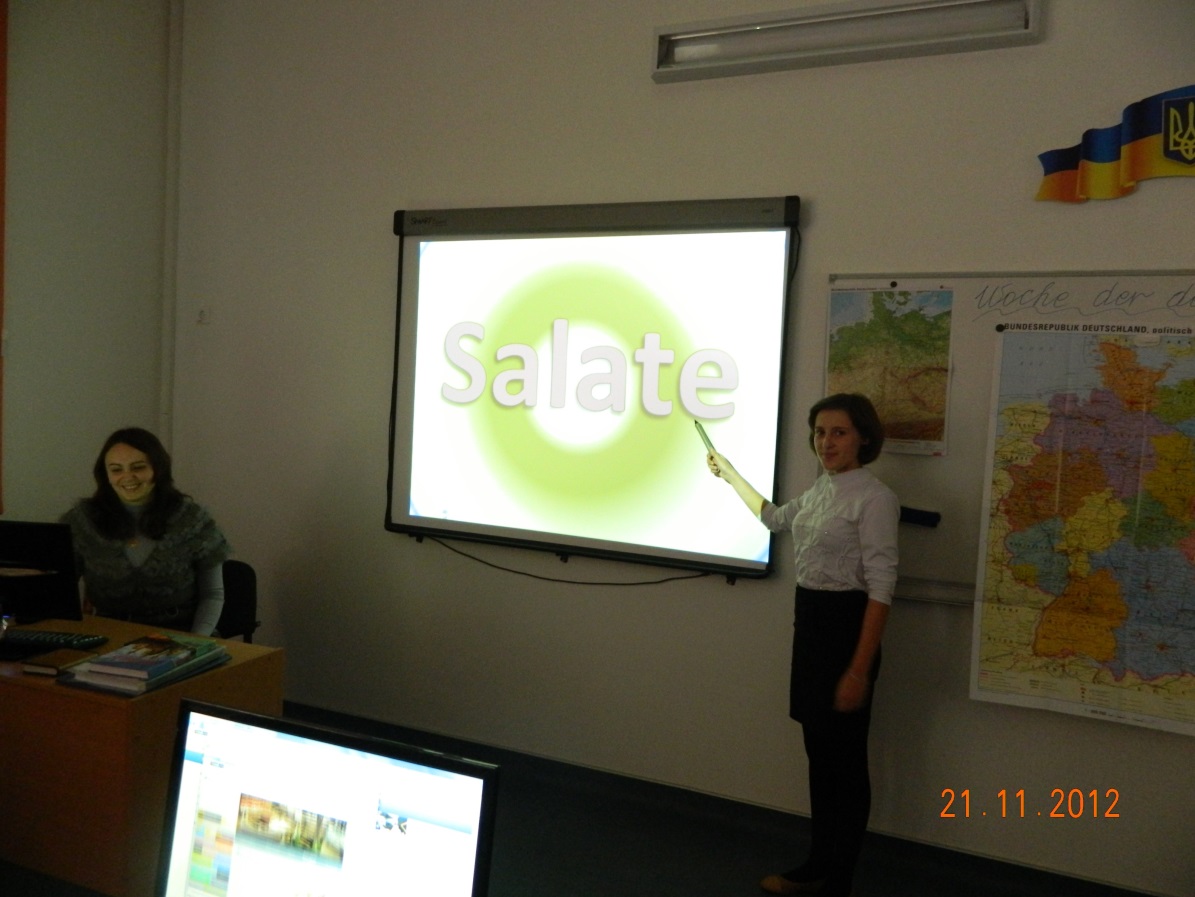 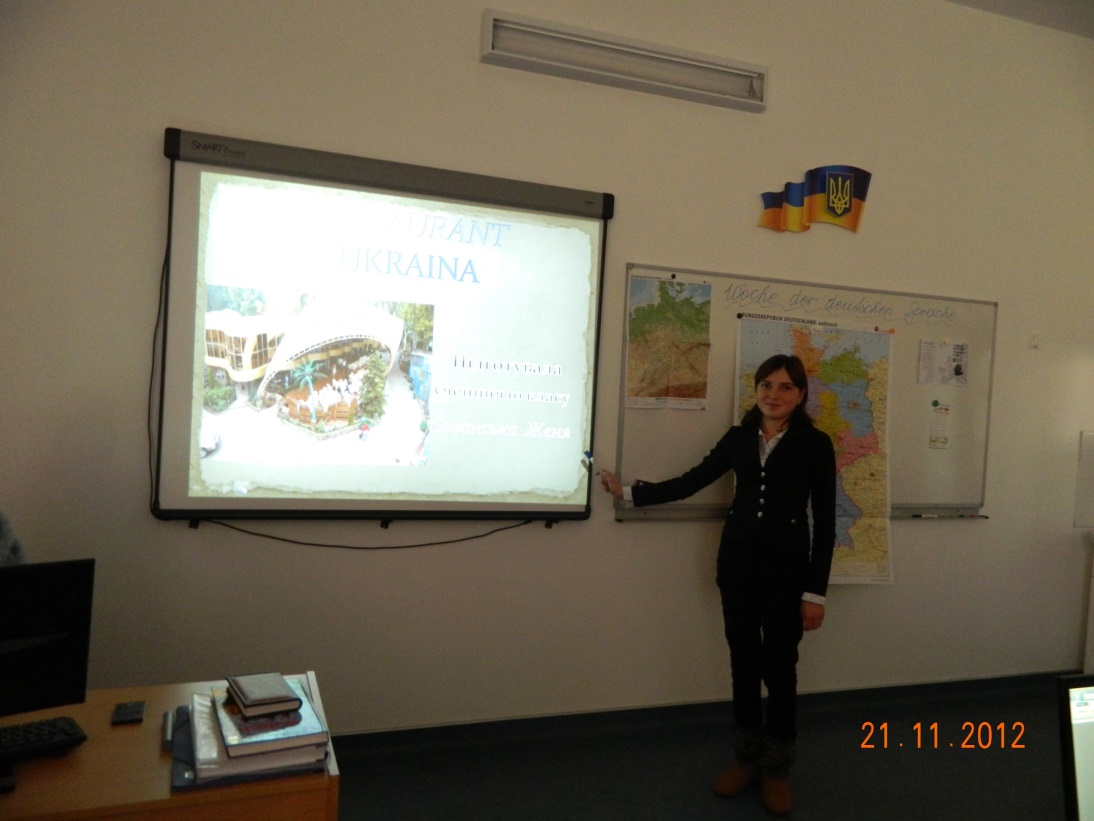 SommerlagerWir verbringen die Zeit lustig!
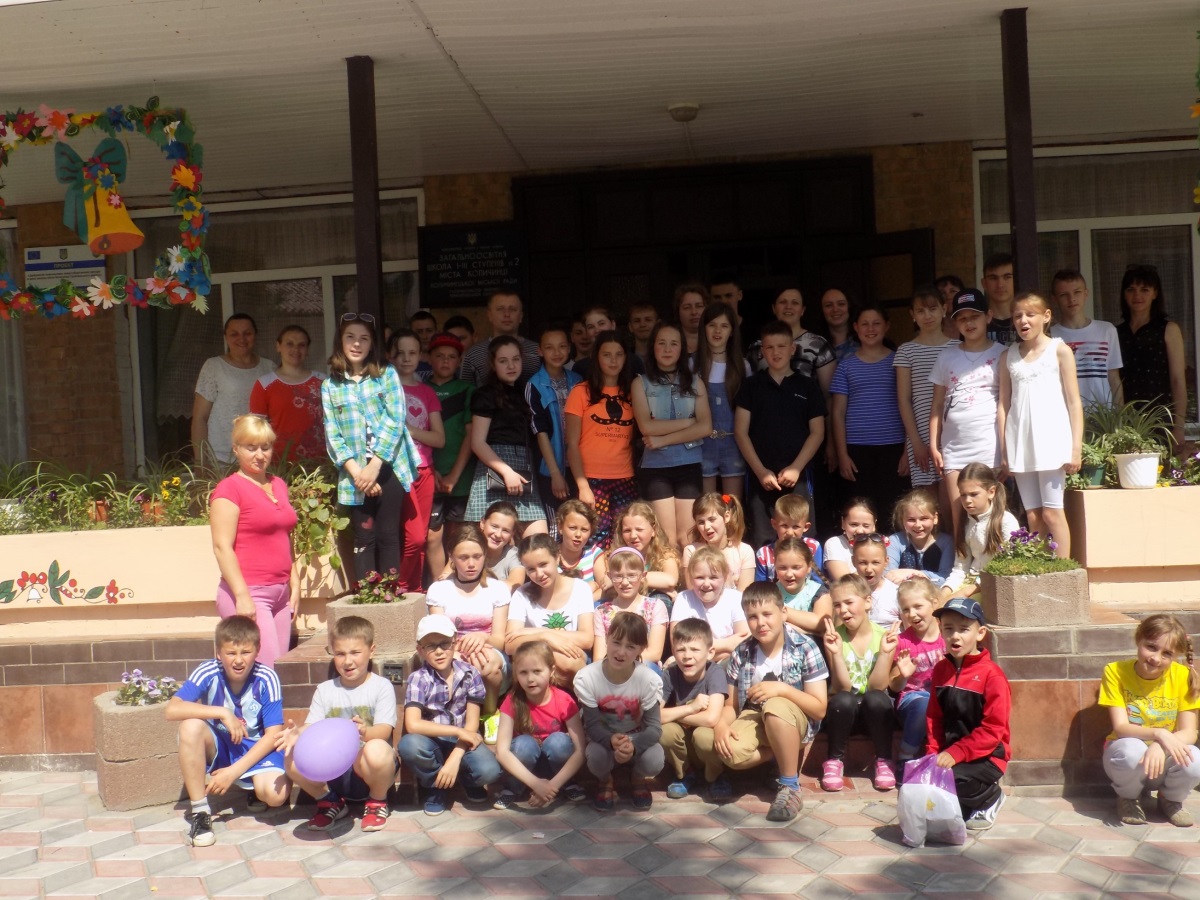 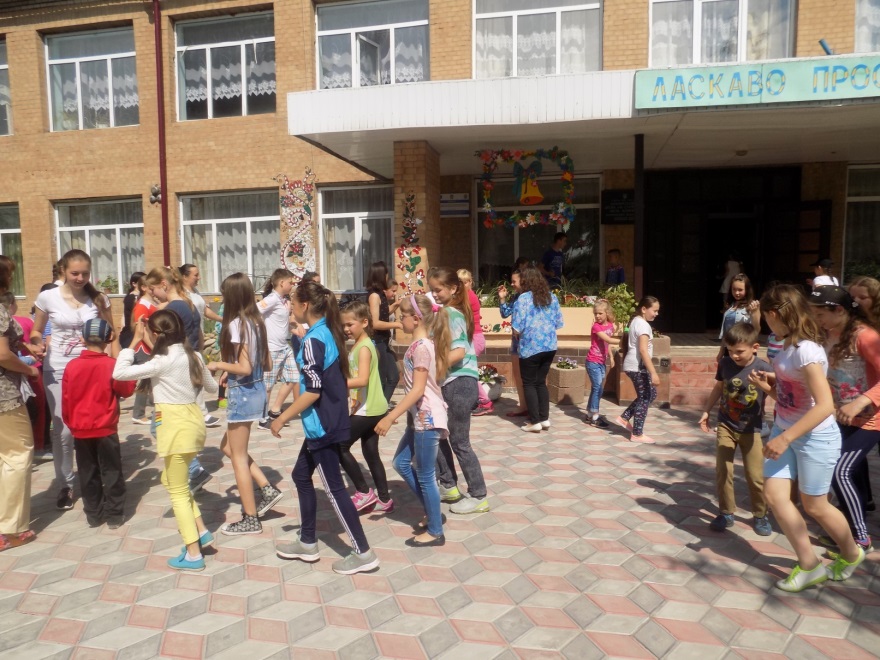 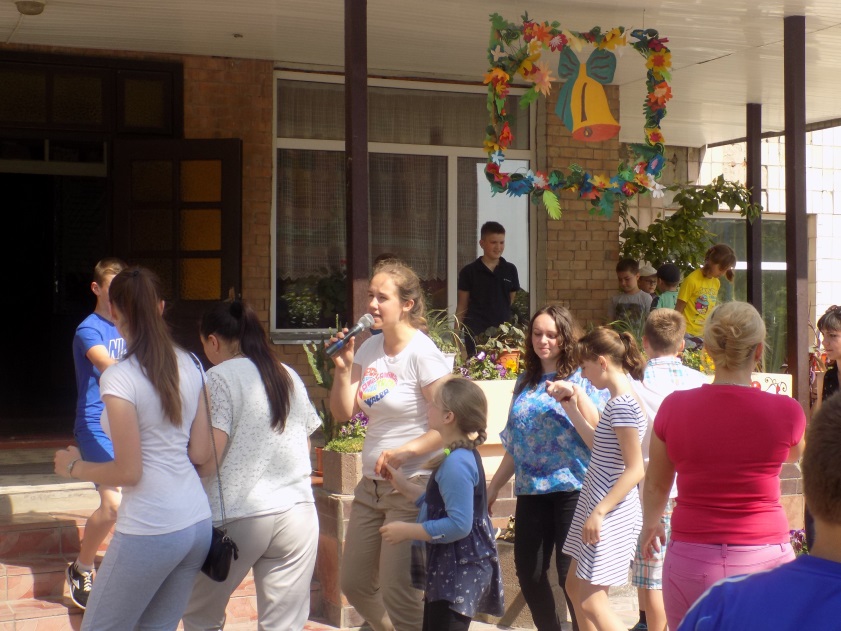 seminare von goethe-institut in ternopil (31.10-03.11 2017)
Man lernt solange man lebt. Eine sehr prächtige Arbeit mit meinen Kollegen.
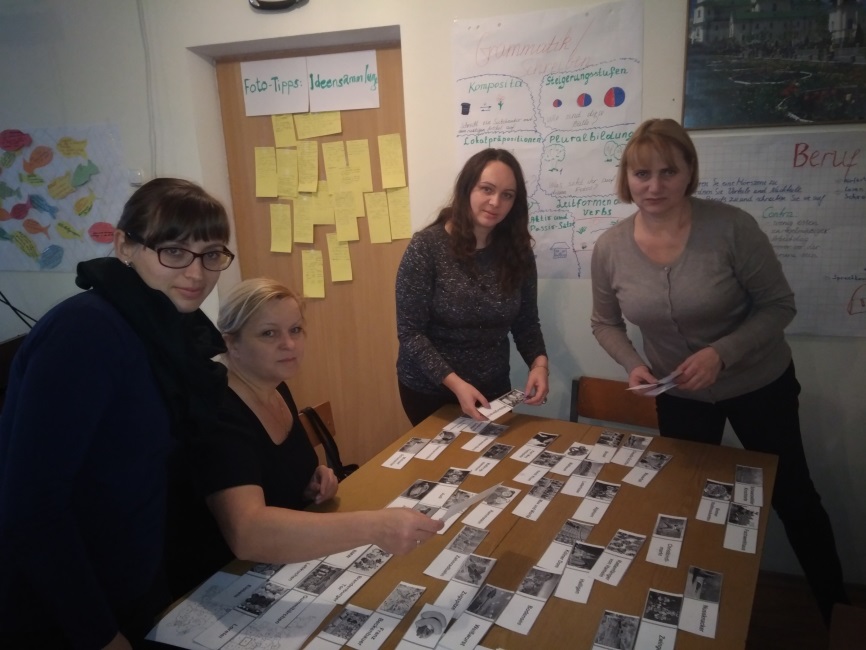 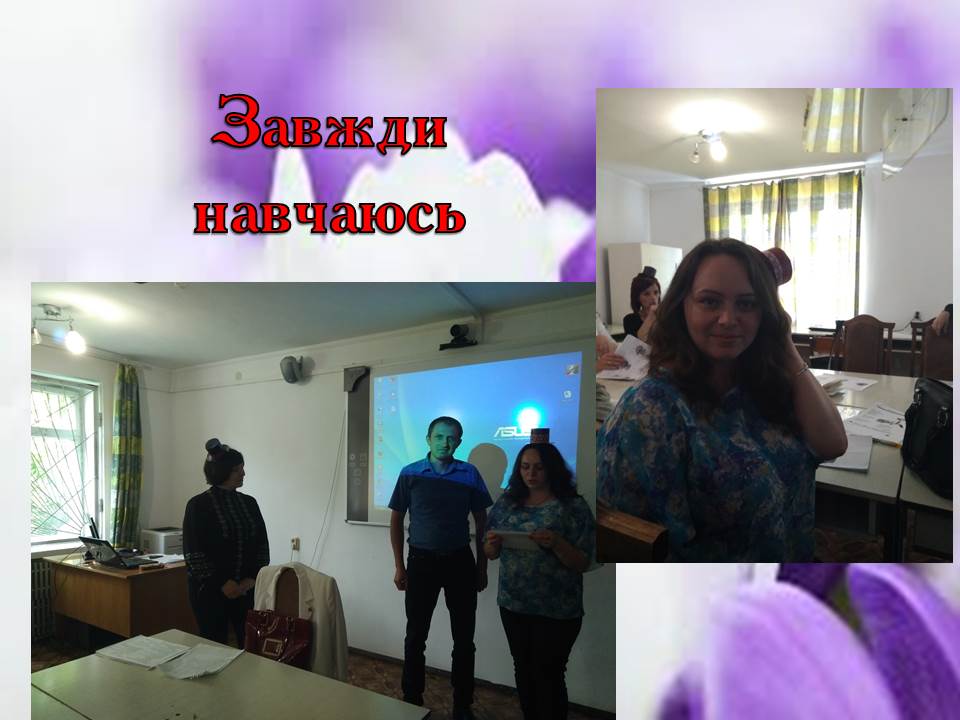 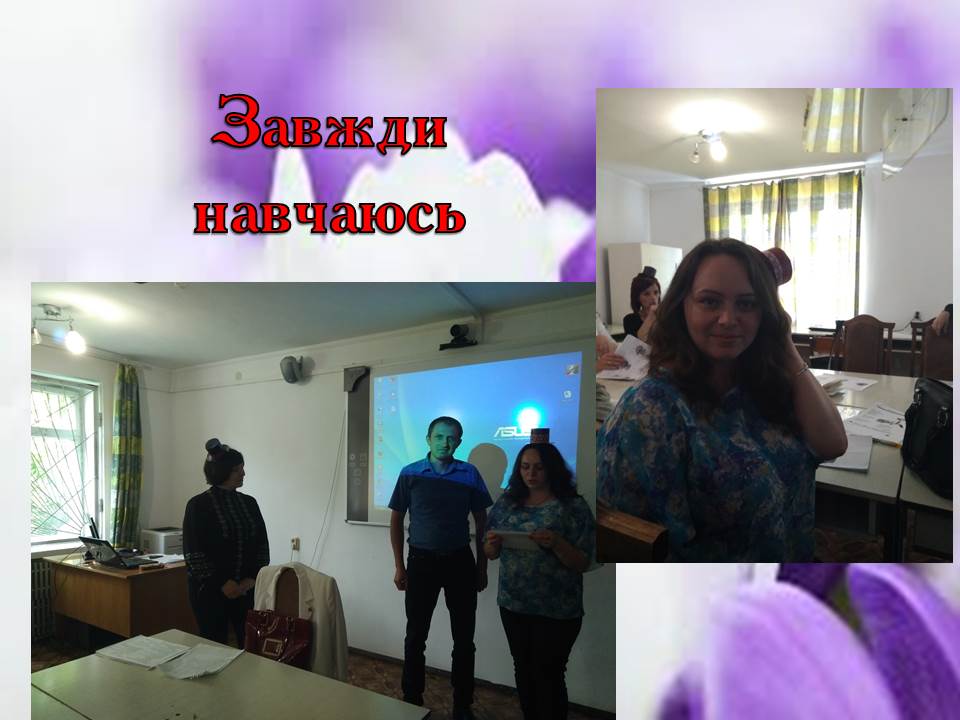 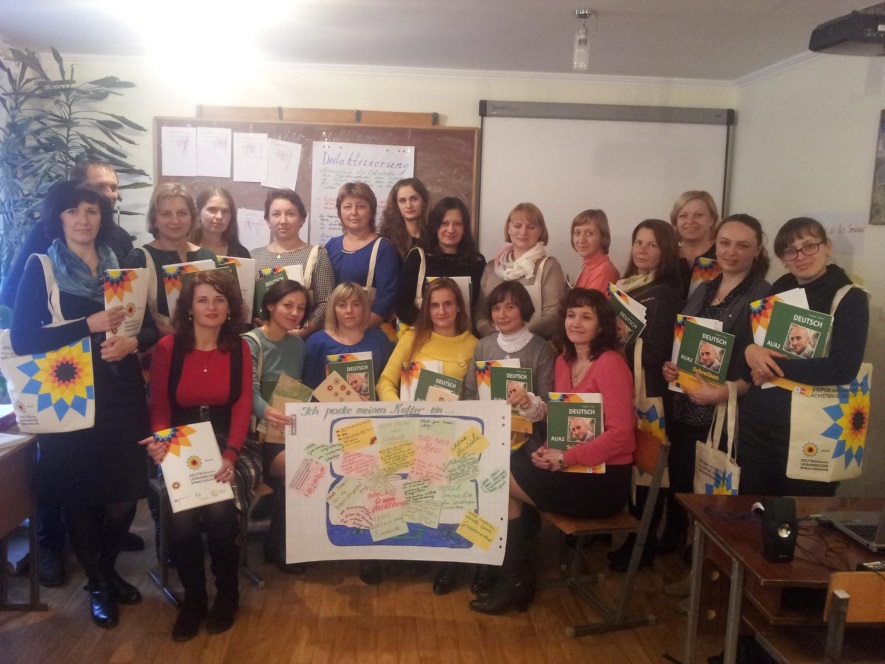 Ich nehme immer in der verschiedenen Seminaren und webinars teil.
Iryna Ihorivna Dushnitska
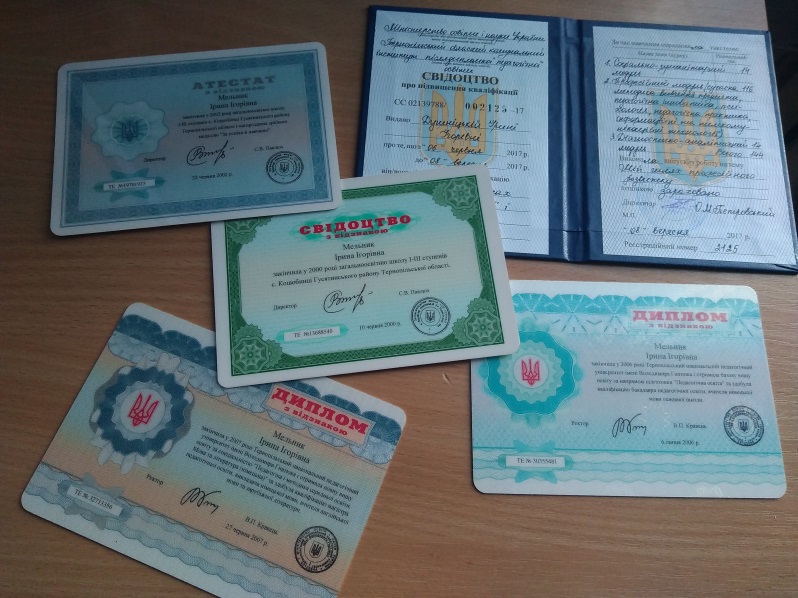 So eine schöne Tradition habe ich in meiner Schule angewendet:„Der heilige Geheimnikolaus“Alle bekommen die Geschänke am 6. Dezember, aber sie haben keine Ahnung, von wem es geschänkt ist.Probieren Sie mal!
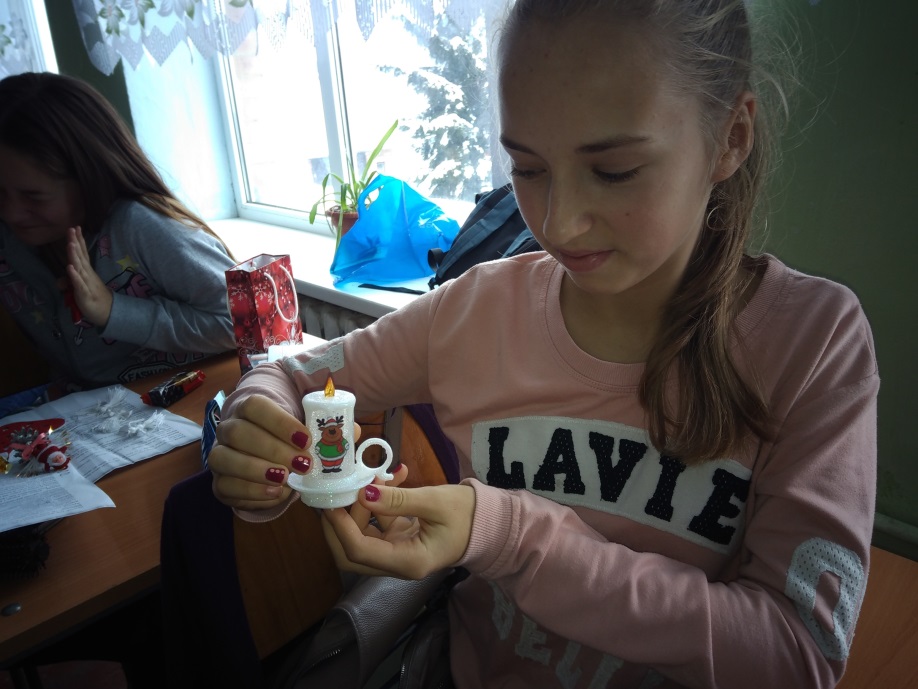 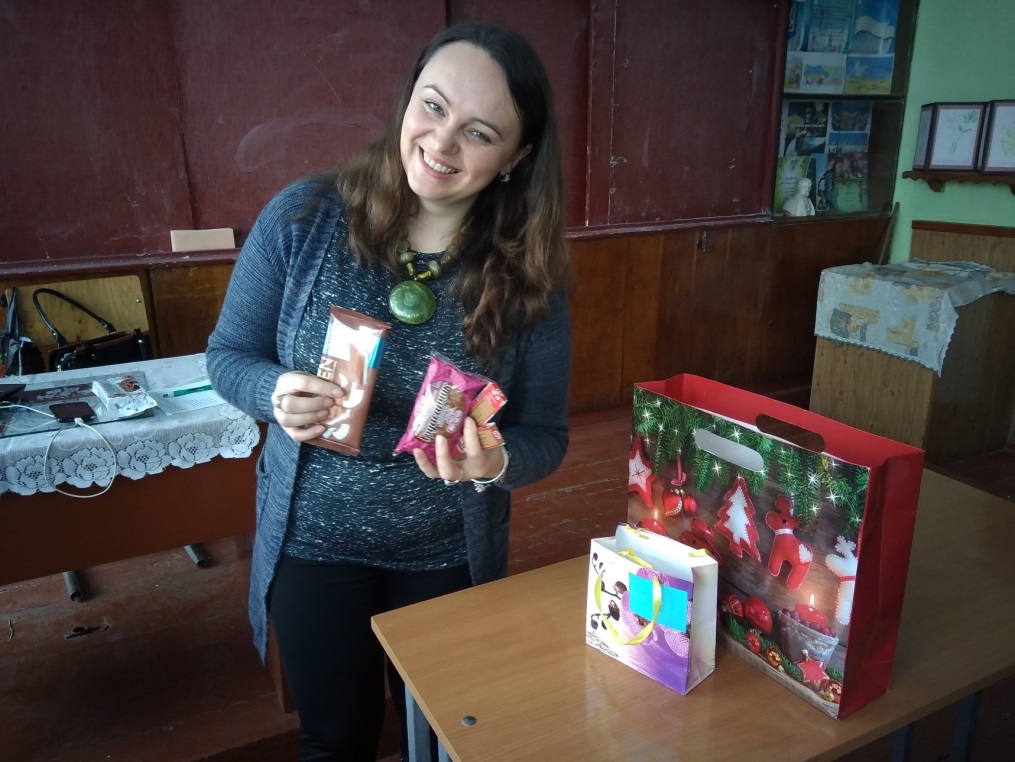 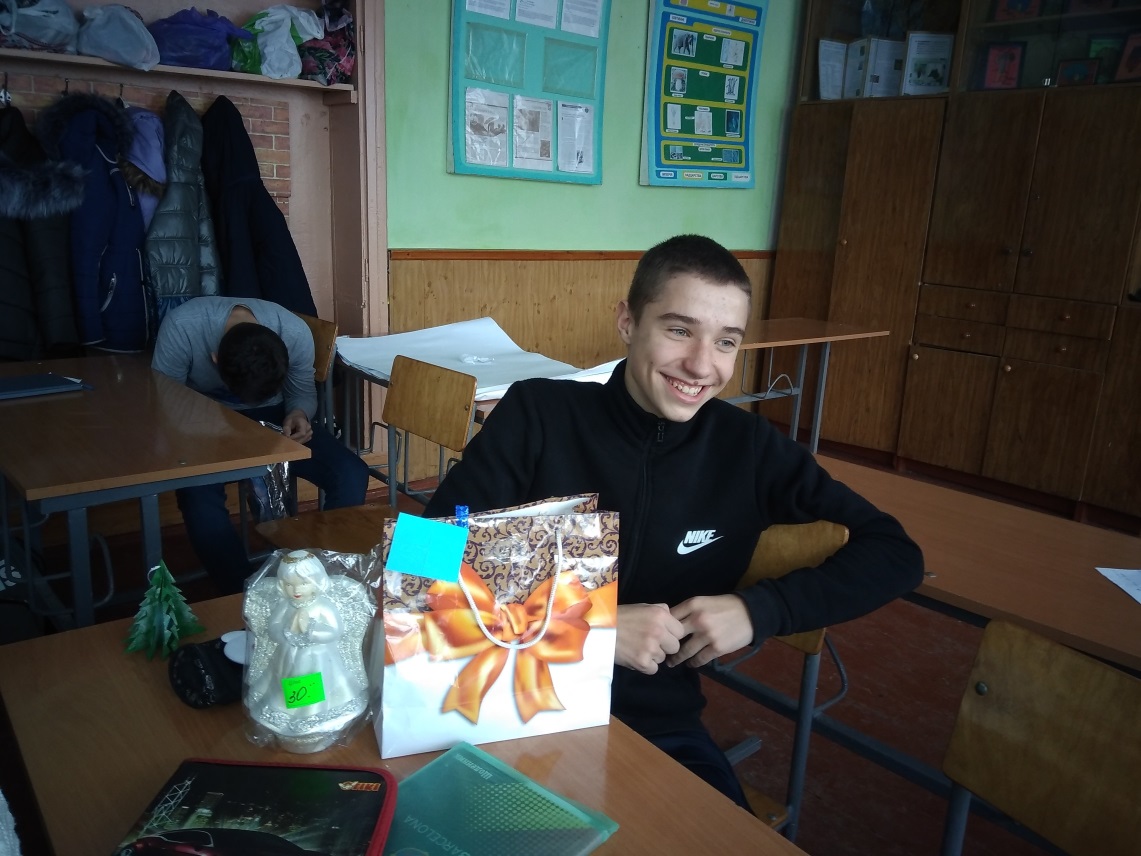 Übung macht den Meister.(Umgang mit Fehler)
Die Wichtige Prinzipien der Kommunikativen Orientierung
Meiner Meinung nach, die Rolle der Lehrer in dem kooperativen Lernen sieht so aus:
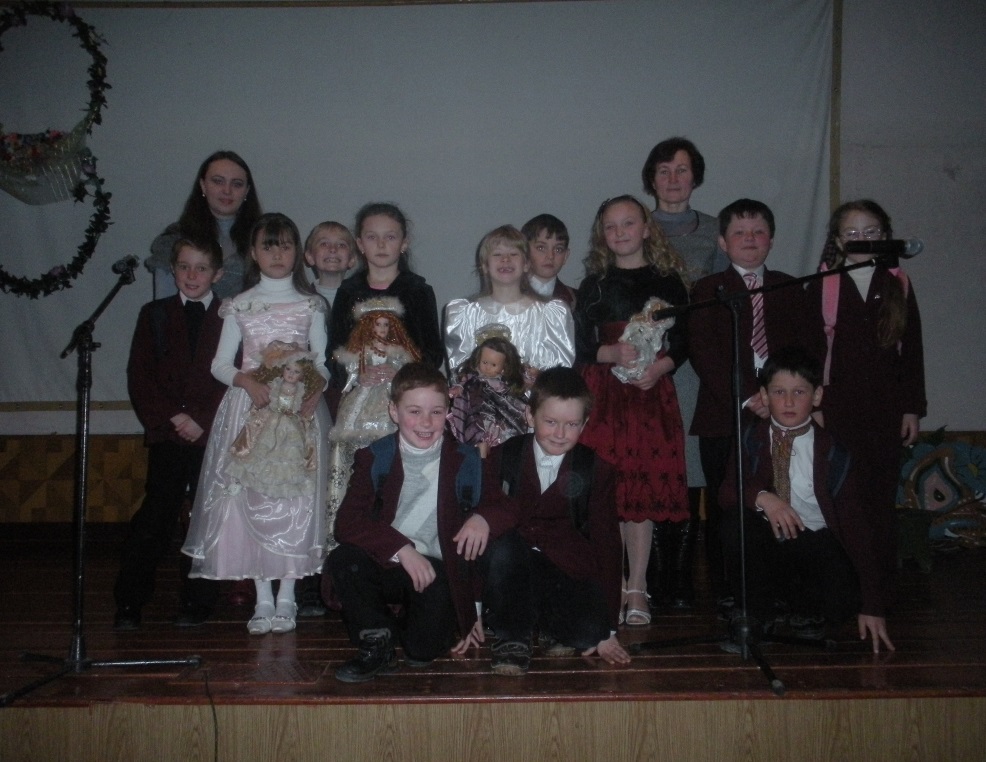 Meine Haupterreichen:
Meine Familie und meine Schüler
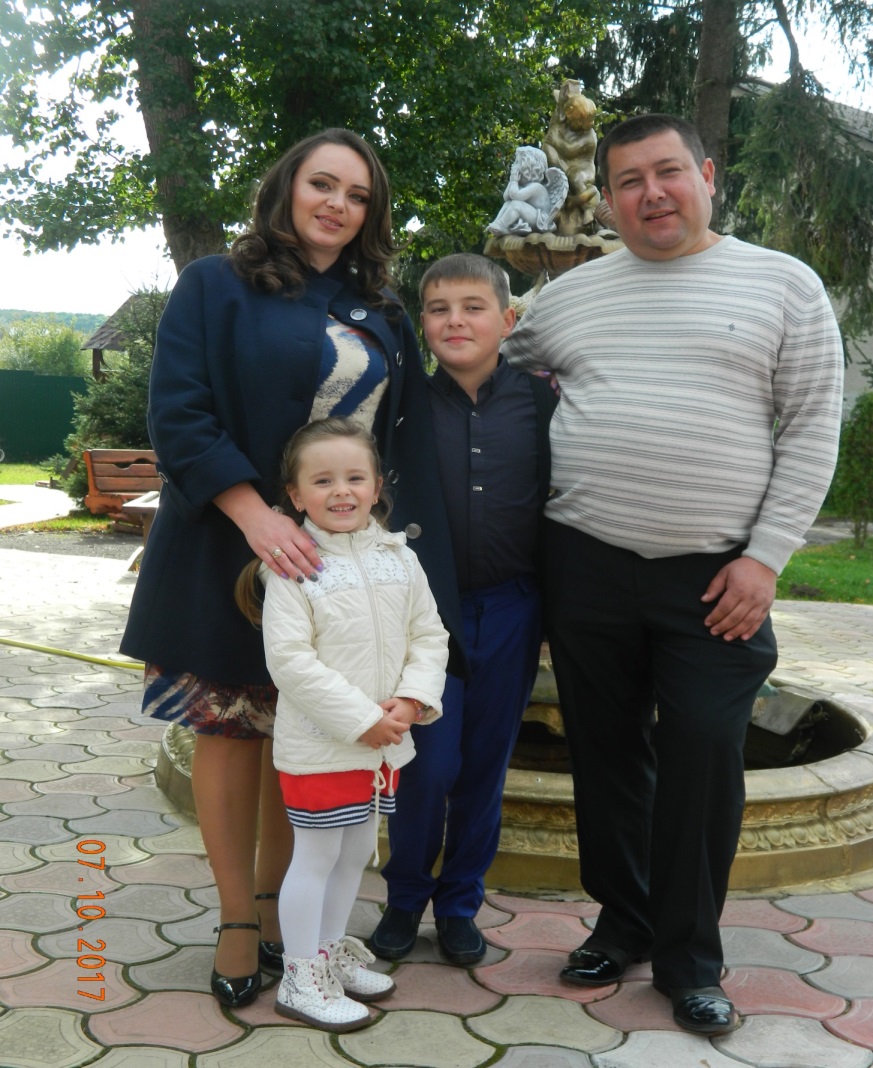 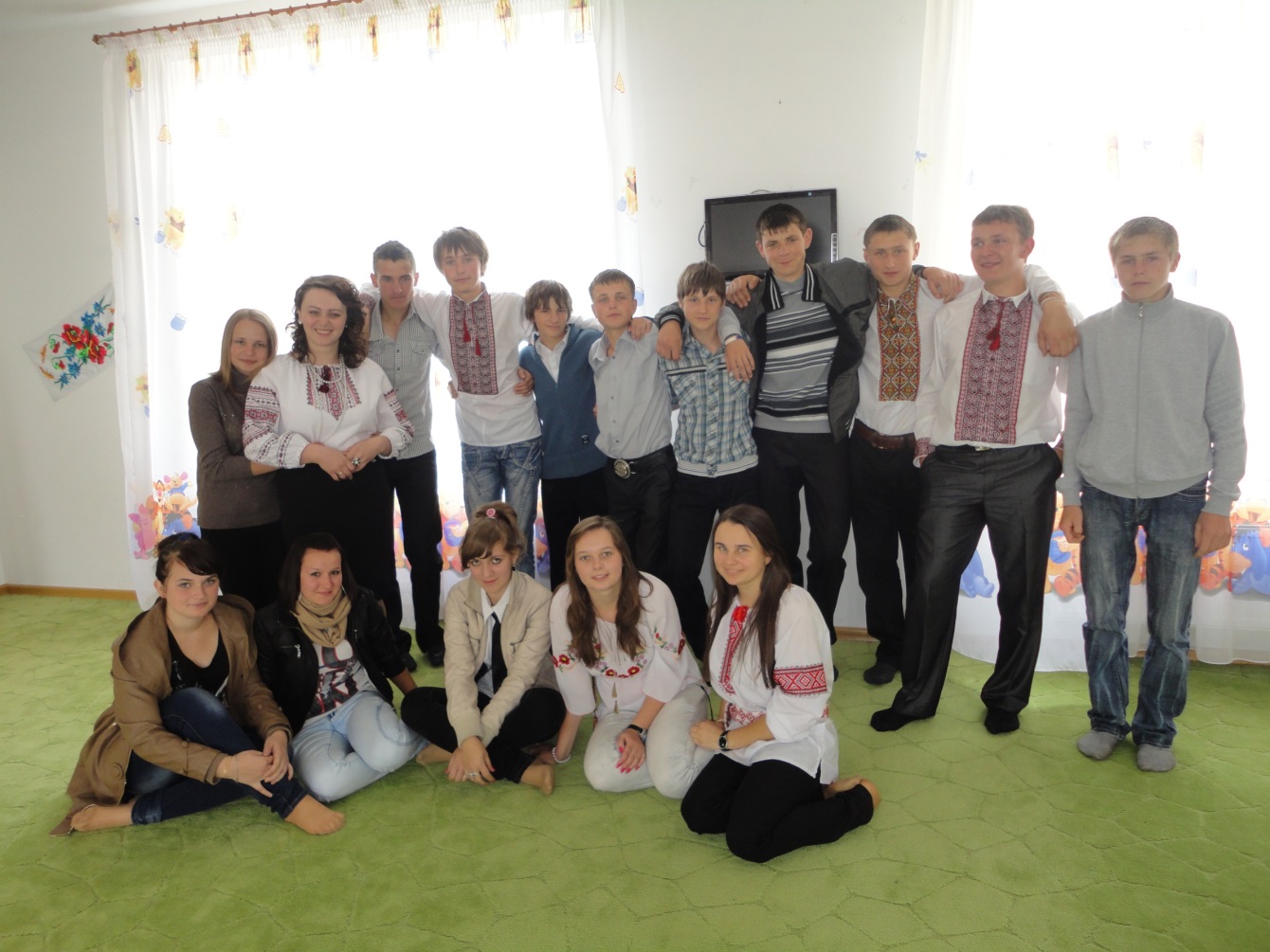